THE BORCHERT MODEL
American Metropolitan Evolution
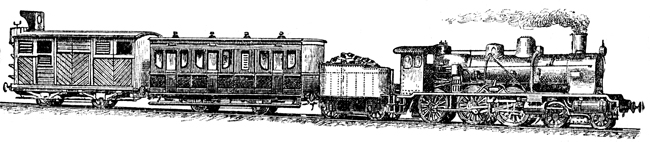 SAIL-WAGON EPOCH
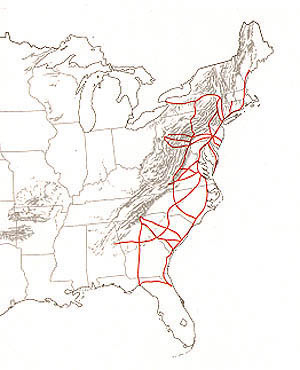 Roads in 1775
Iron Horse Epoch
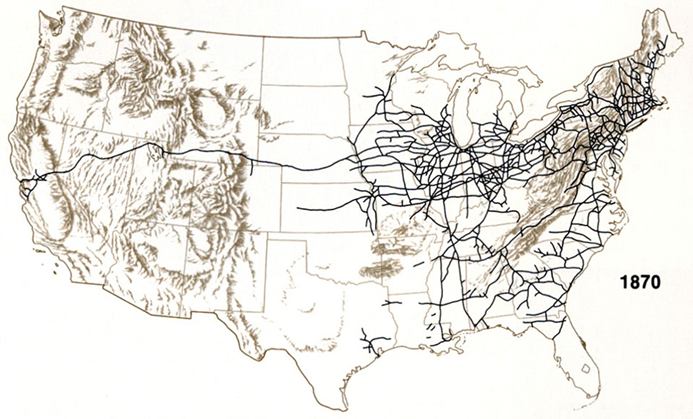 Rail Network, 1870
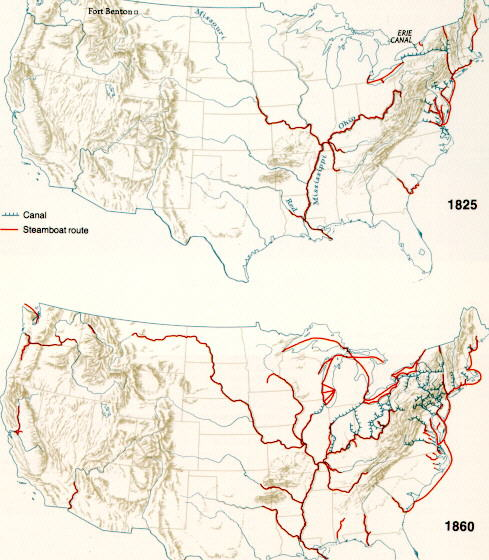 STEEL RAIL EPOCH
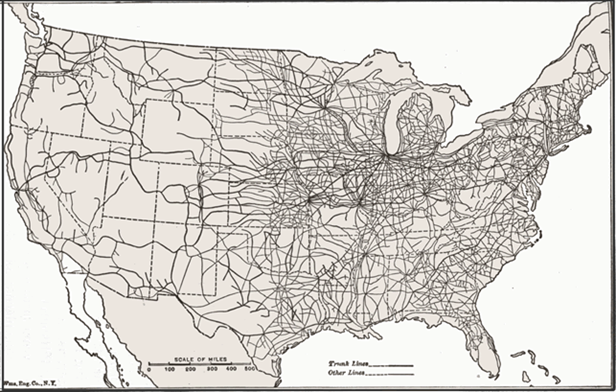 US Rail Network, 1920
AUTO-AIR-AMENITY EPOCH
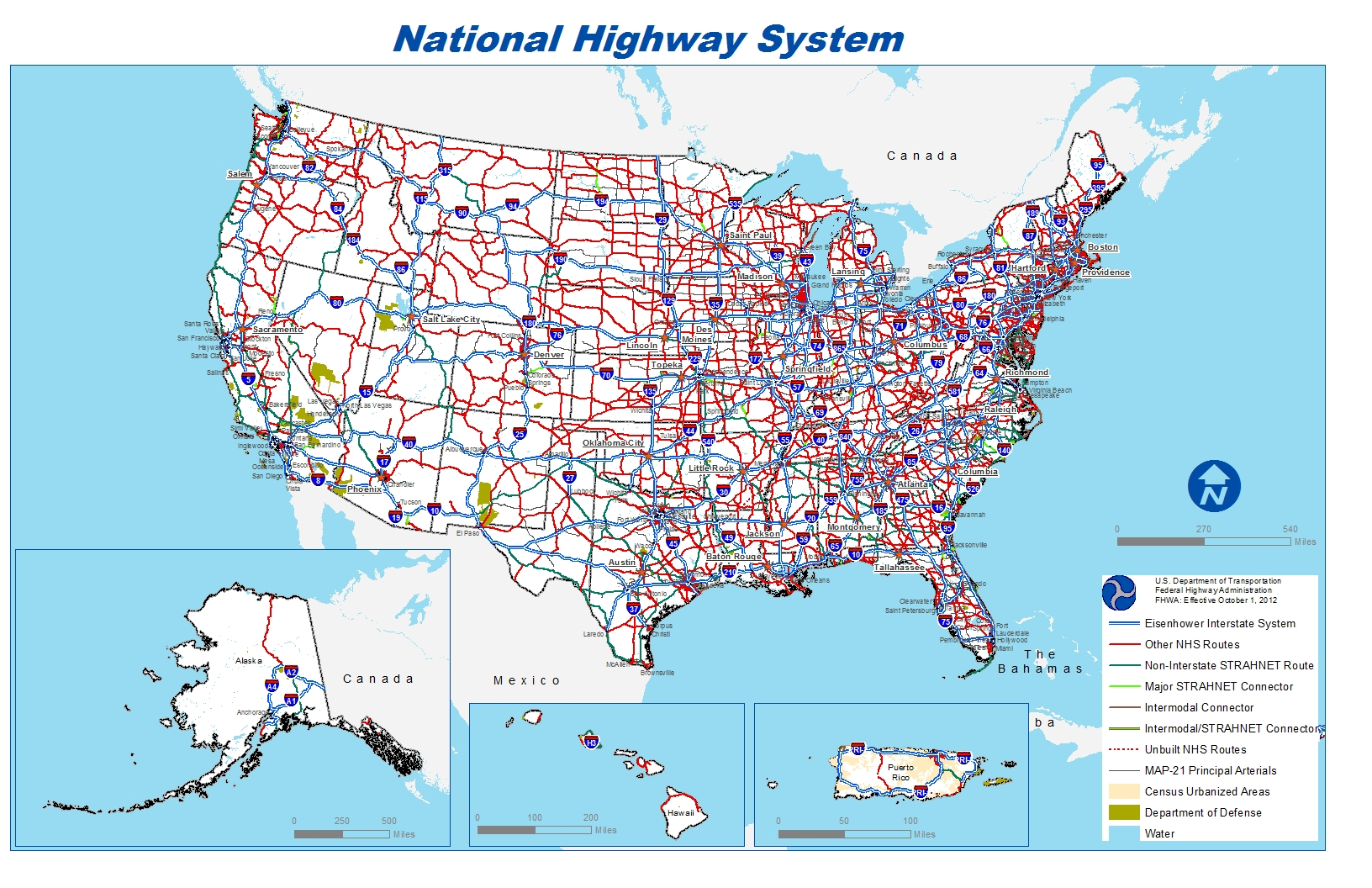 AUTO-AIR-AMENITY EPOCH
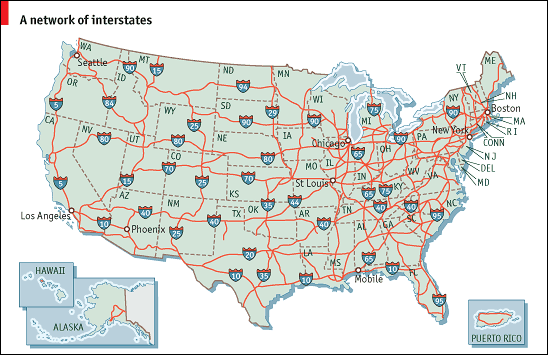 SATELLITE-ELECTRIC-JET PROPULSION EPOCH
DELTA AIRLINES
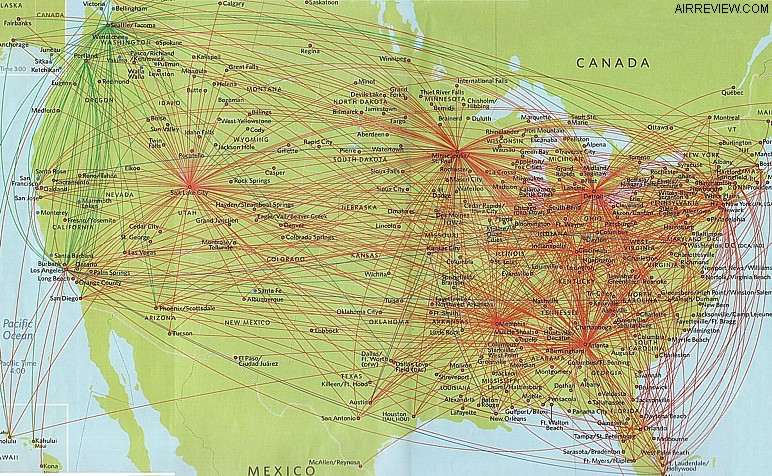 US AIRWAYS
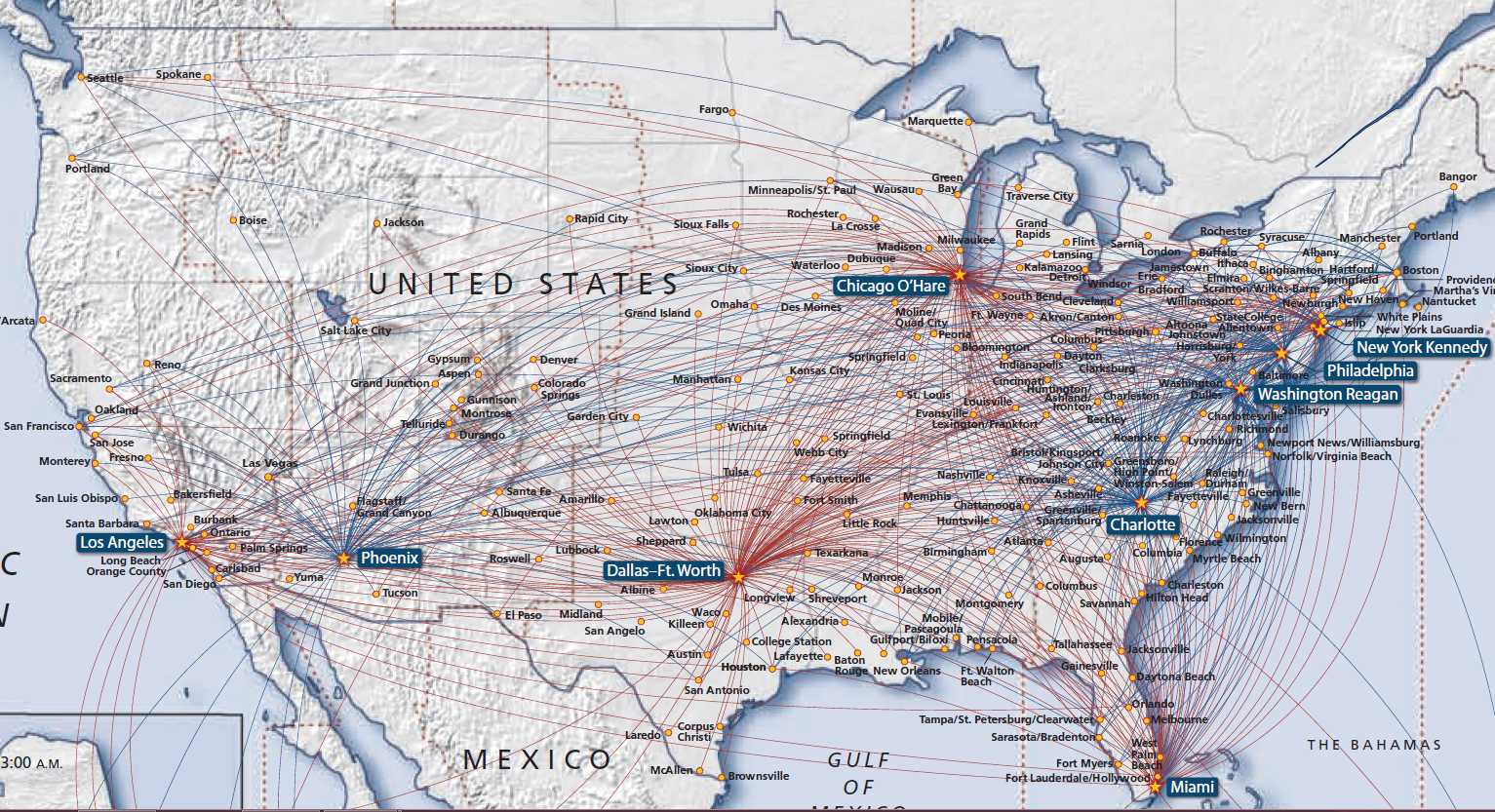 UNITED AIRLINES
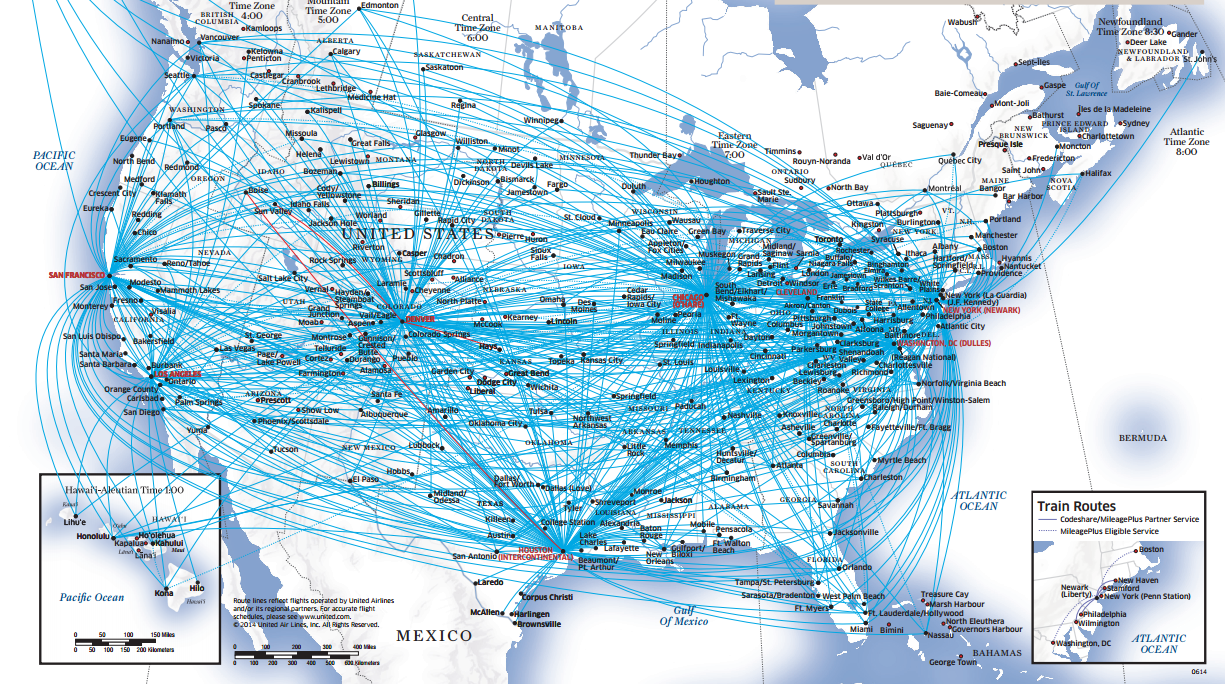 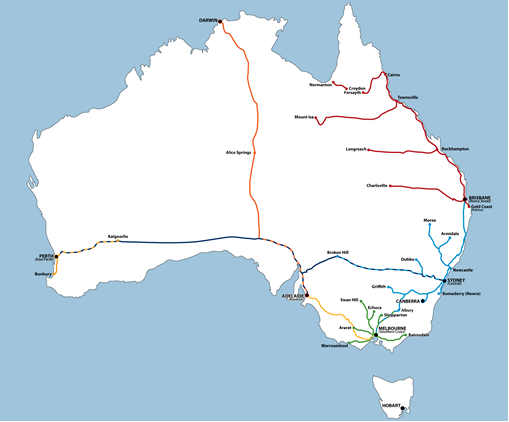 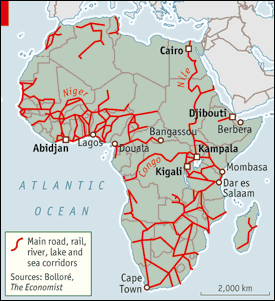 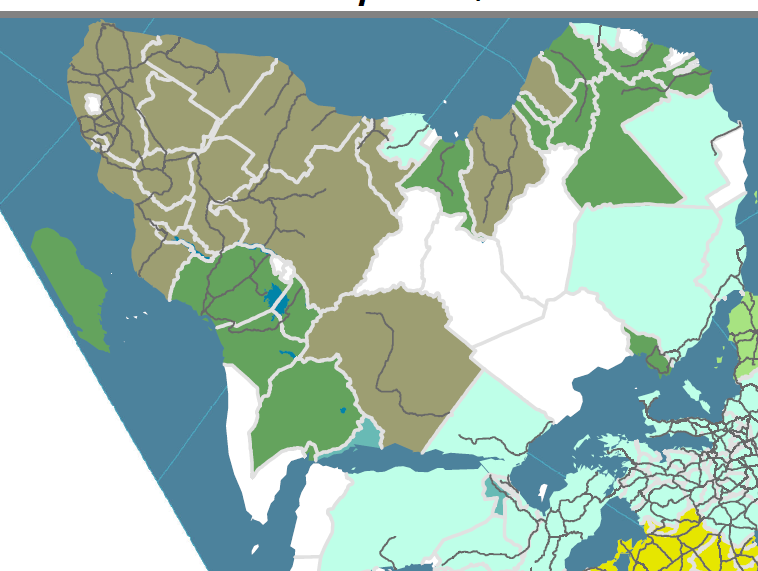 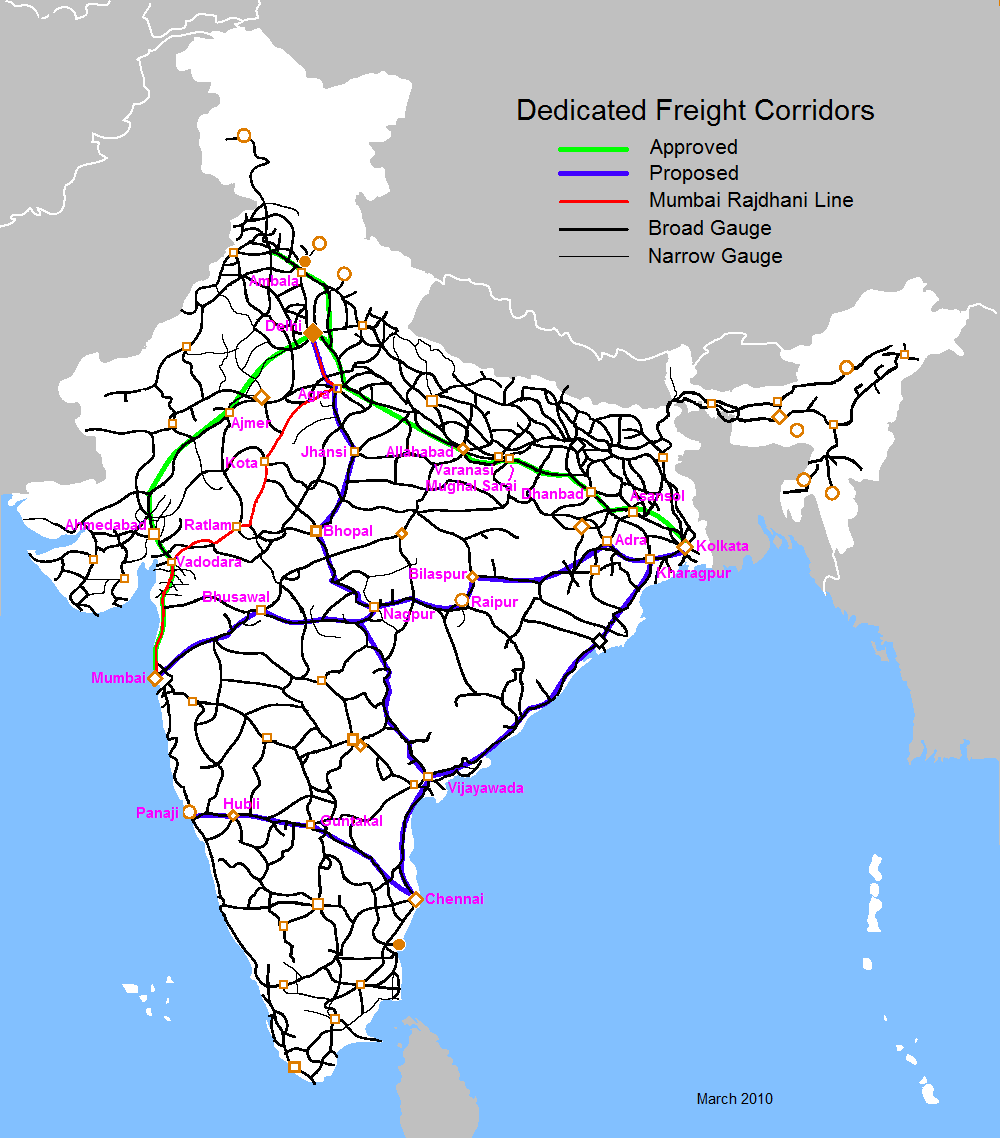 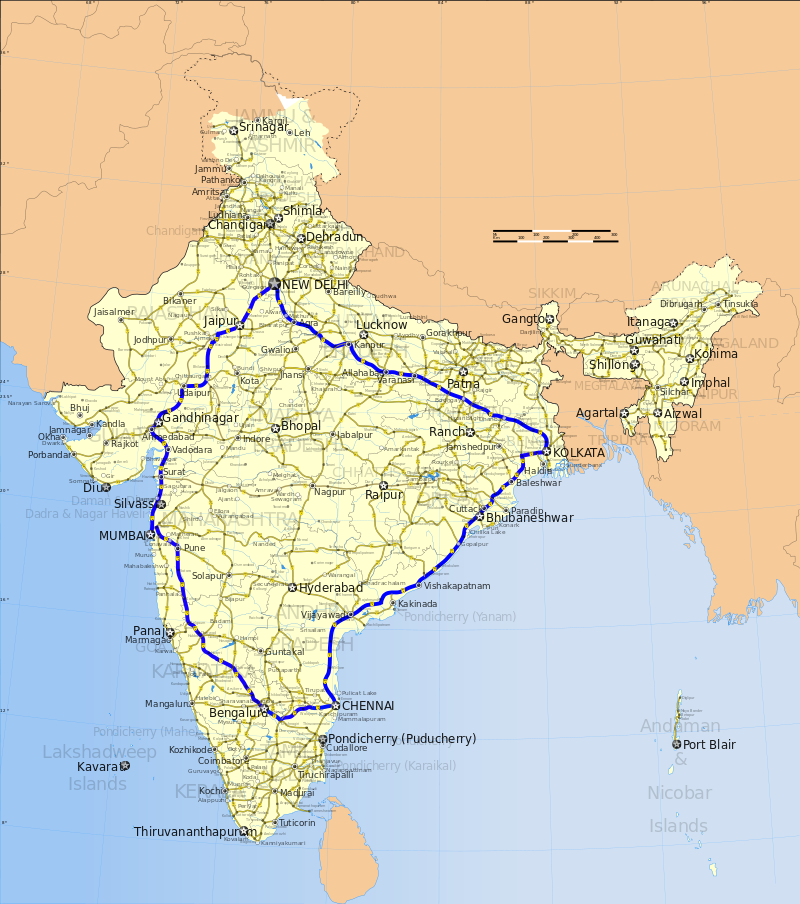 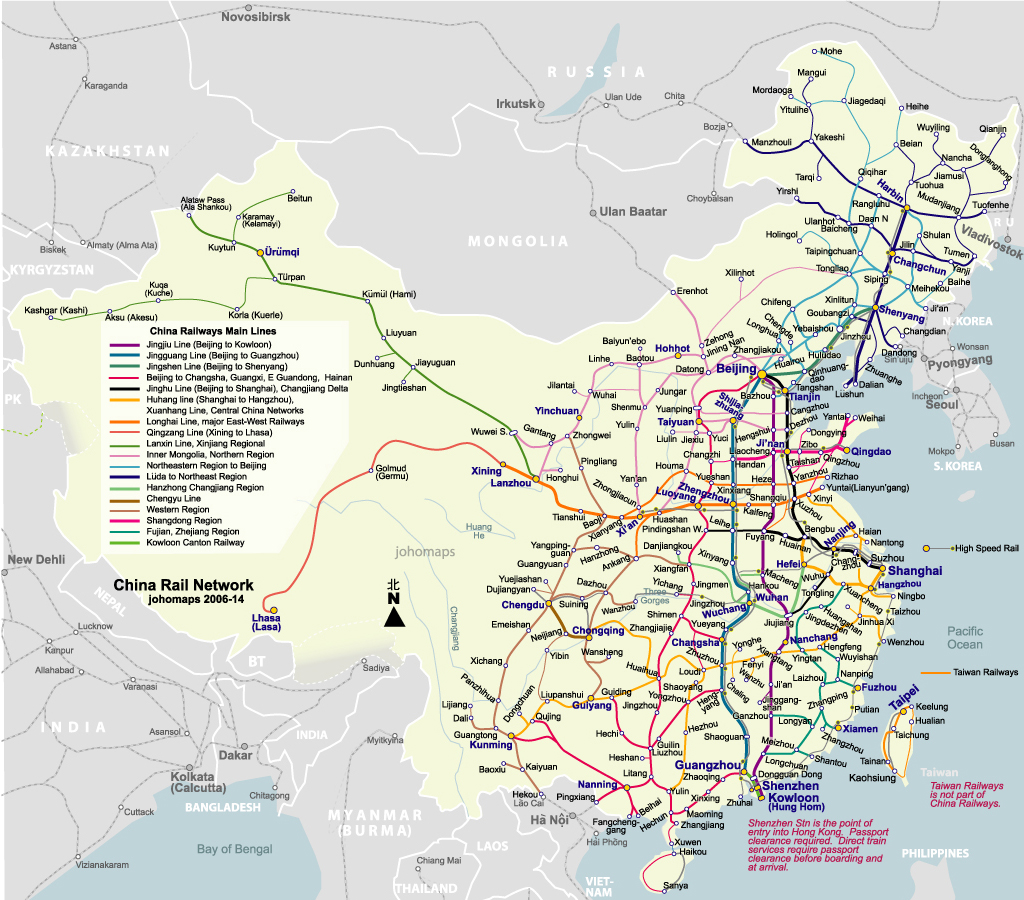 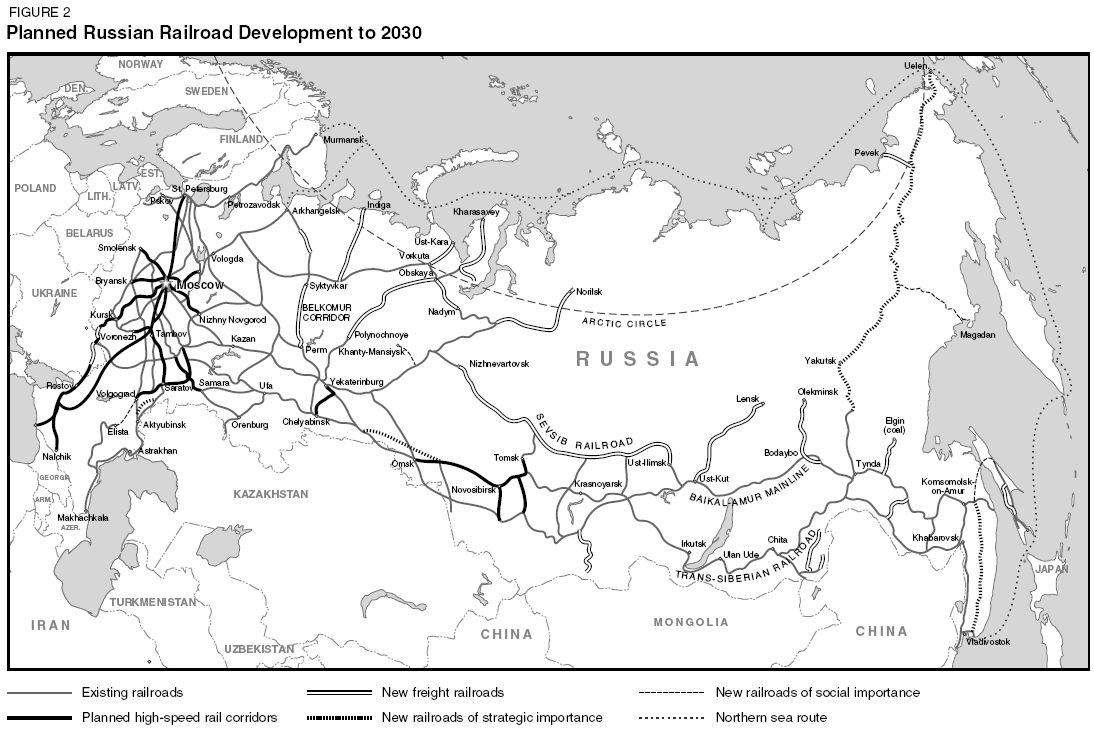